EPIA External Report
July 2024
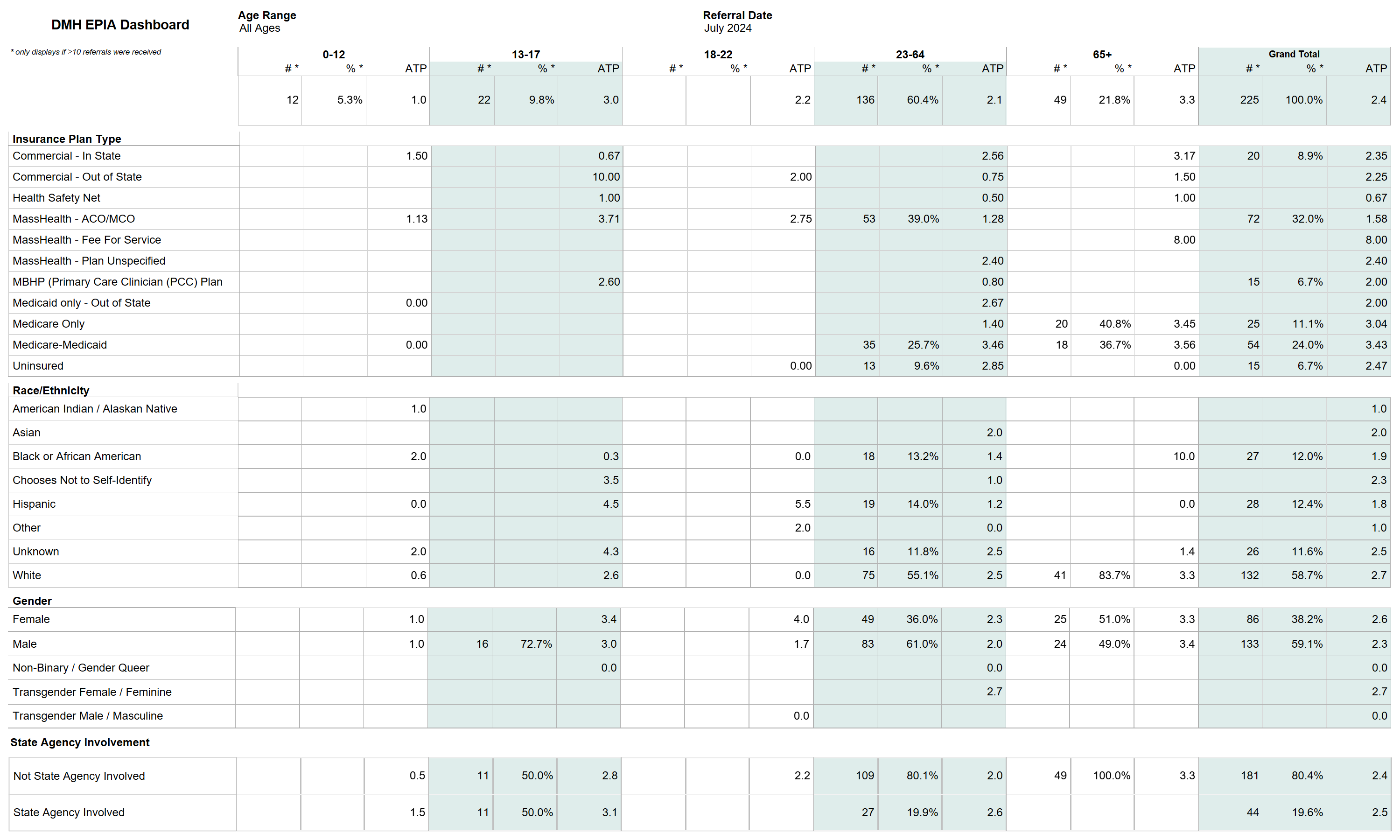 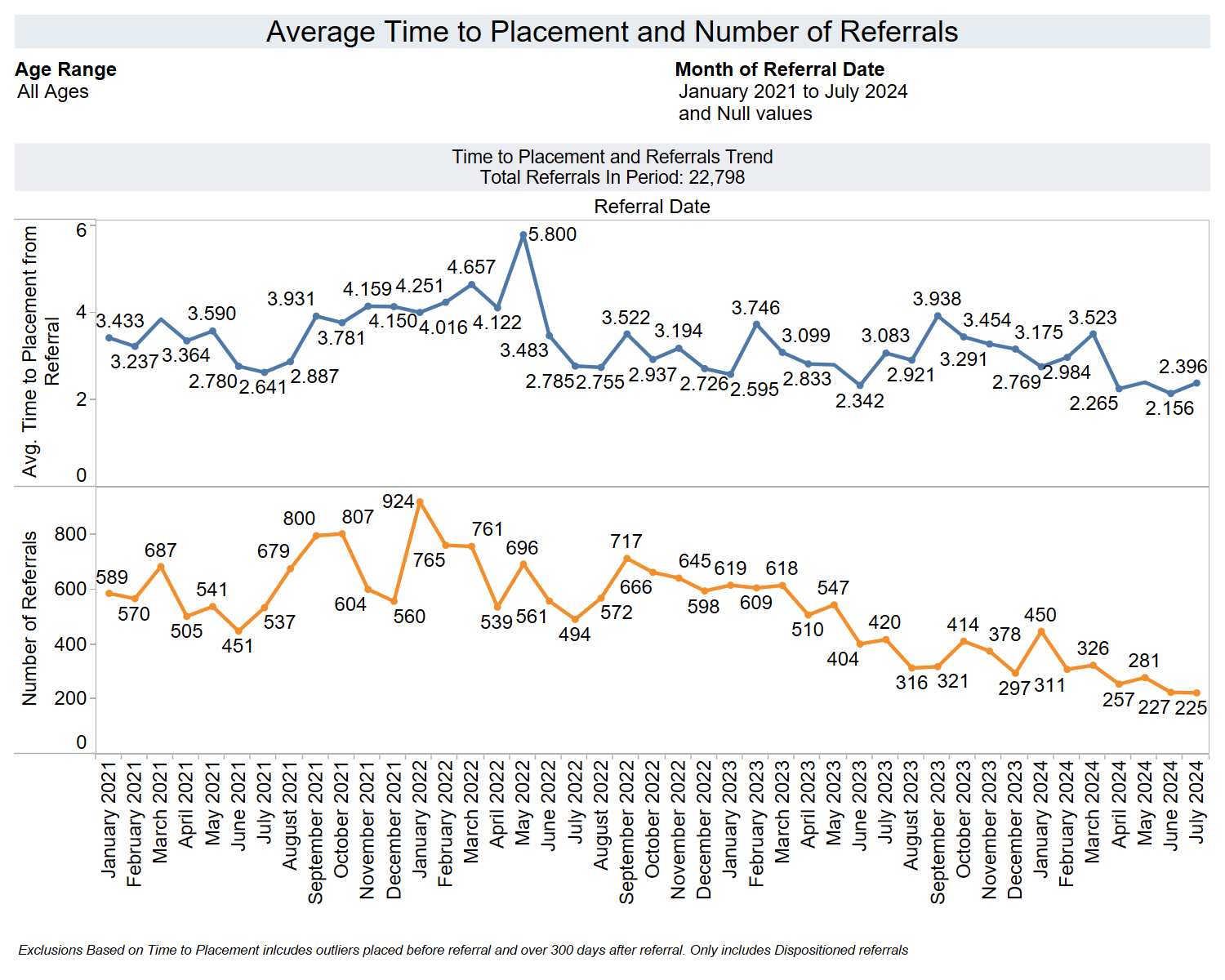 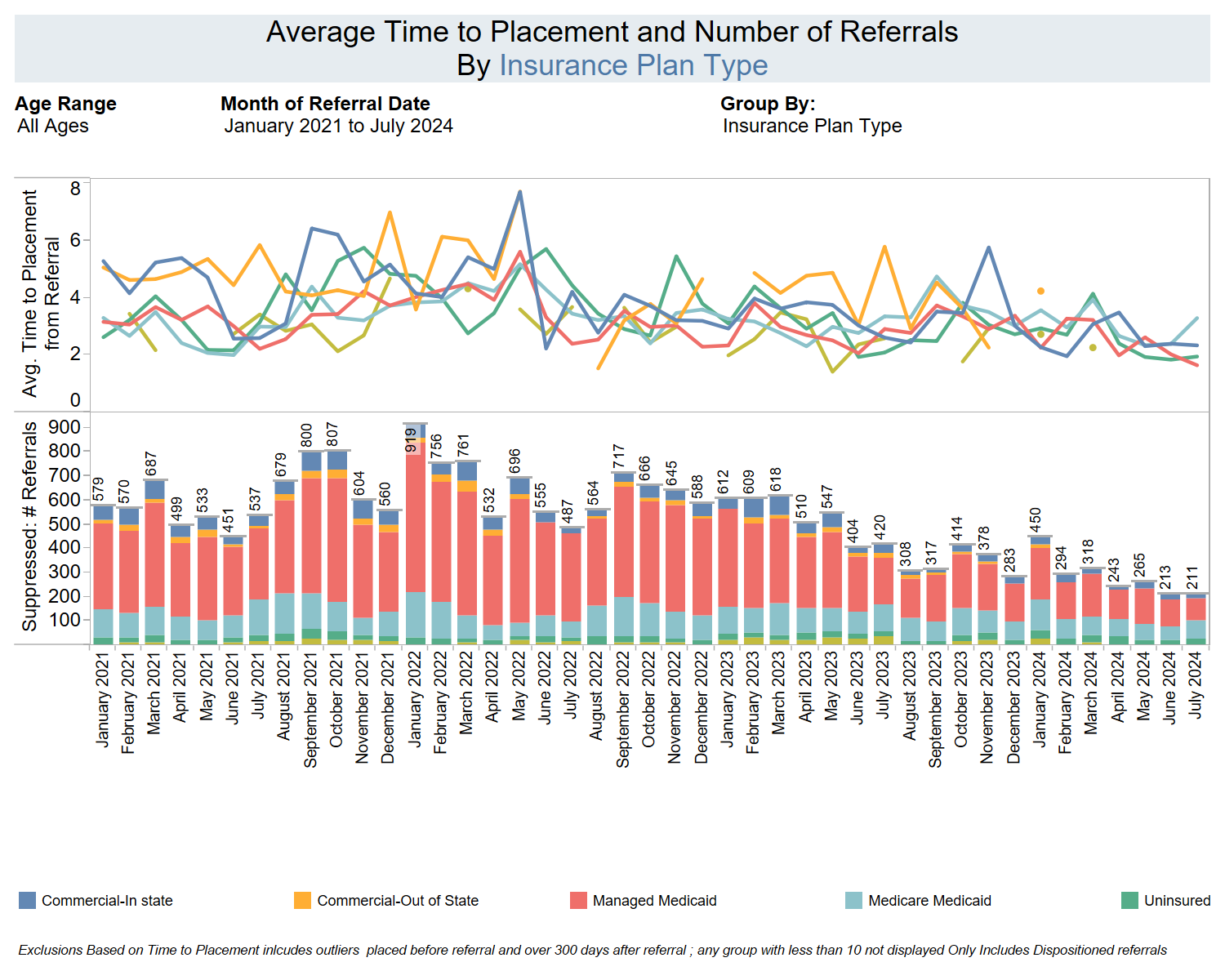